Культура публічних виступів
Ломачинська Ірина Миколаївна, 
доктор філософських наук, професор
Публічний виступ, як цілісний комплекс, що складається з кількох взаємопов'язаних між собою етапів:
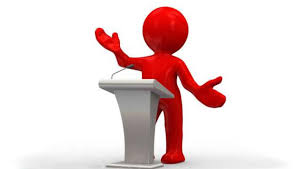 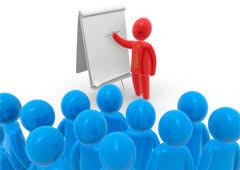 Підготовка до публічного виступу:
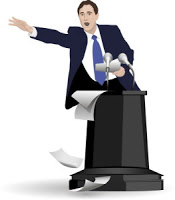 Загальні вимоги до виступу:
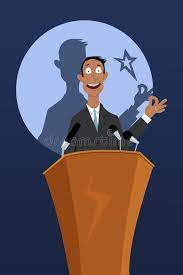 Інтелектуальний контакт з аудиторією:
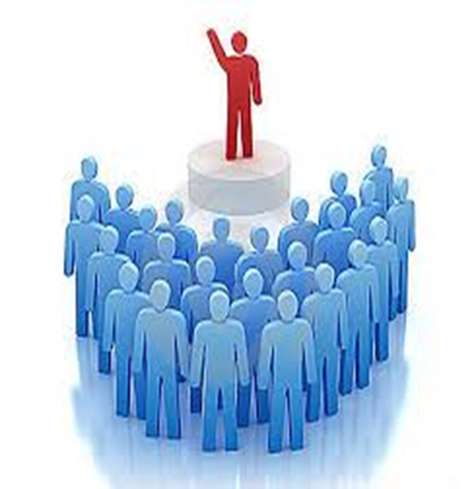 Інтелектуальний контакт з аудиторією:
Складність ораторського мистецтва як способу переконання полягає в тому, що будь-який публічний виступ має на меті вплинути на людей
Зміна переконань можлива лише за активної діяльності слухачів, їхнього критичного сприйняття думок оратора. 
Встановлюючи зворотний зв'язок, промовець залучає присутніх на зустрічі до процесу спільної мислительної діяльності.
Важливо, щоб присутні не просто погодилися з ним, а критично осмисливши те, про що він говорить, свідомо сприйняли його інформацію, тоді це буде вже їхній власний погляд, він відповідатиме їхнім етичним нормам і правилам, вони керуватимуться ним у практичній діяльності.
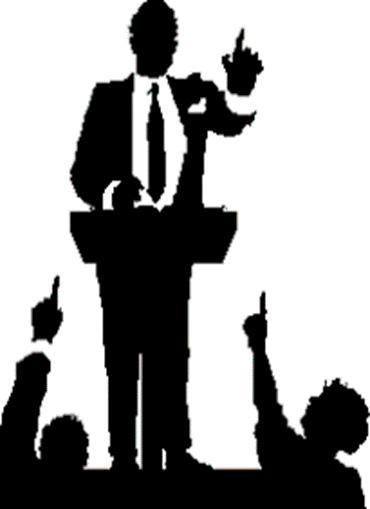 Види суперечок під час публічних виступів:
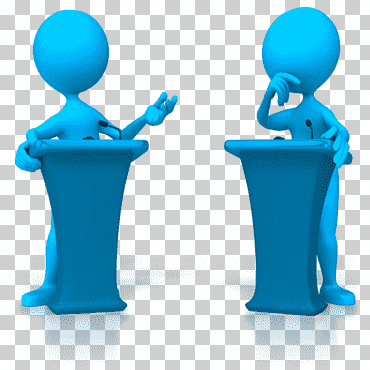 суперечка використовується для досягнення трьох цілей: виправдання своїх думок, спростування думок опонента та одержання додаткової інформації. :
Єдиний спосіб перемогти в суперечці — це уникнути її. Адже в дев'ятьох випадках з десяти суперечка закінчується тим, що кожен з її учасників переконується у своїй правоті ще більше, ніж раніше. 
Якщо співрозмовник не правий, можна дати йому зрозуміти це жестом, мімікою, інтонацією, але зробити це максимально тактовно. 
Якщо прямо сказати співрозмовнику, що він помиляється, то це буде ударом по його самолюбству і він ще запекліше захищати власні позицію.
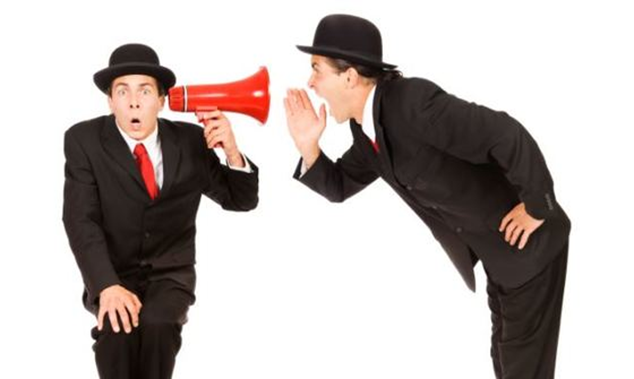 Культура суперечки:
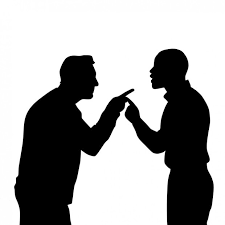 Особливості мовного етикету:
Тон спілкування відображає і характер людини, рівень його загальної культури. Розрізняють зарозумілий, протекційний, співчутливий, холодний, зухвалий, покірливий тон співрозмовника.
Виховані люди говорять неголосно, чітко розставляючи акценти. Монотонна мова не проводить на слухача належного враження, велика частина інформації не засвоюється.
На задані питання обов'язково відповідають.
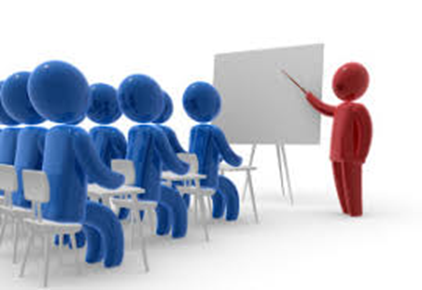 Відвертій, конструктивно-критичній атмосфері бесіди суперечать:
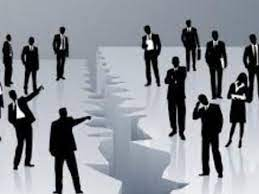 Типові помилки публічних виступів:
Дякую за увагу!